Thriving Through Ministry Conflict 
	by Osterhaus, Jurkowski, and Hahn
Conflict = Direction = Results
Conflict Defined  by Webster’s Dictionary: 
1. competitive or opposing action of incompatibles : antagonistic state or action (as of divergent ideas, interests, or persons) a conflict of principles
2. mental struggle resulting from incompatible or opposing needs, drives, wishes, or external or internal demands
Conflict Is About YOU
Expectations:  What do YOU expect? What about the OTHER?  
How do we develop our set of expectations for everything?
Faulty Expectations 
Family of Origin
Worldview
Culture
Application of Worldview
Conflict Is About YOU
Faulty Expectations:
The majority of ministers are:
Highly Committed
Confused by the unrealistic
Overwhelmed and frightened by incomprehensible conflict
Conflict Is About YOU
Conflict is inescapable
The PROBLEM:  How people relate to one another
Conflict is GOOD & Necessary
Why?
Elicits different points of view
Clears the air
Leads to resolution
Ministry Departure Statistics Per U.S.A.
Percentages based on Your Church Magazine (1996):
46% left due to conflict of vision b/w self & church
38% left due to personality conflicts
32% left because of unrealistic expectations
24% left because of a lack of clear expectations 
22% left due to theological differences
Conflict = Communication
Self Awareness + Awareness of Others
Ask the FIVE Questions
Motivation  Redirection  Solution
Best Practices?
Red Zone & Blue Zone

Two approaches to dealing with conflict
Red Zone

Focus MORE on feelings than on results
No common standards 
No way of monitoring performance or behavior
Blame shifting
Unwillingness to accept personal responsibility
People expect it to be a family and assume family roles
Blue Zone

Focus on efficiency and effectiveness
Structures of the organization are closely monitored and respected
Business issues are first priority
Focused on the goals of the team
Doing the right things the right way
People win and feel like winners
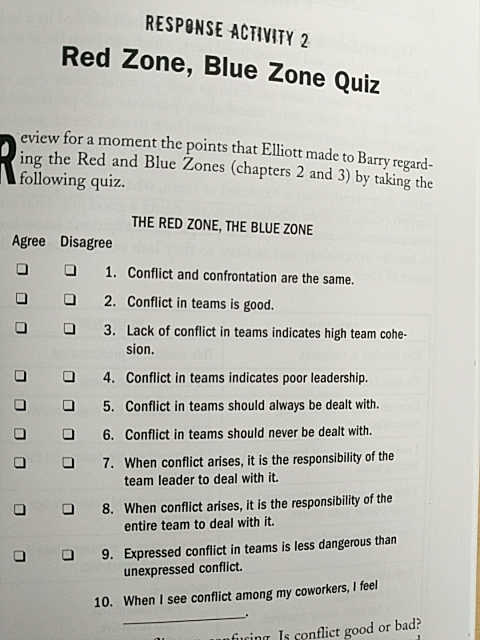 Red Zone Blue Zone Quiz
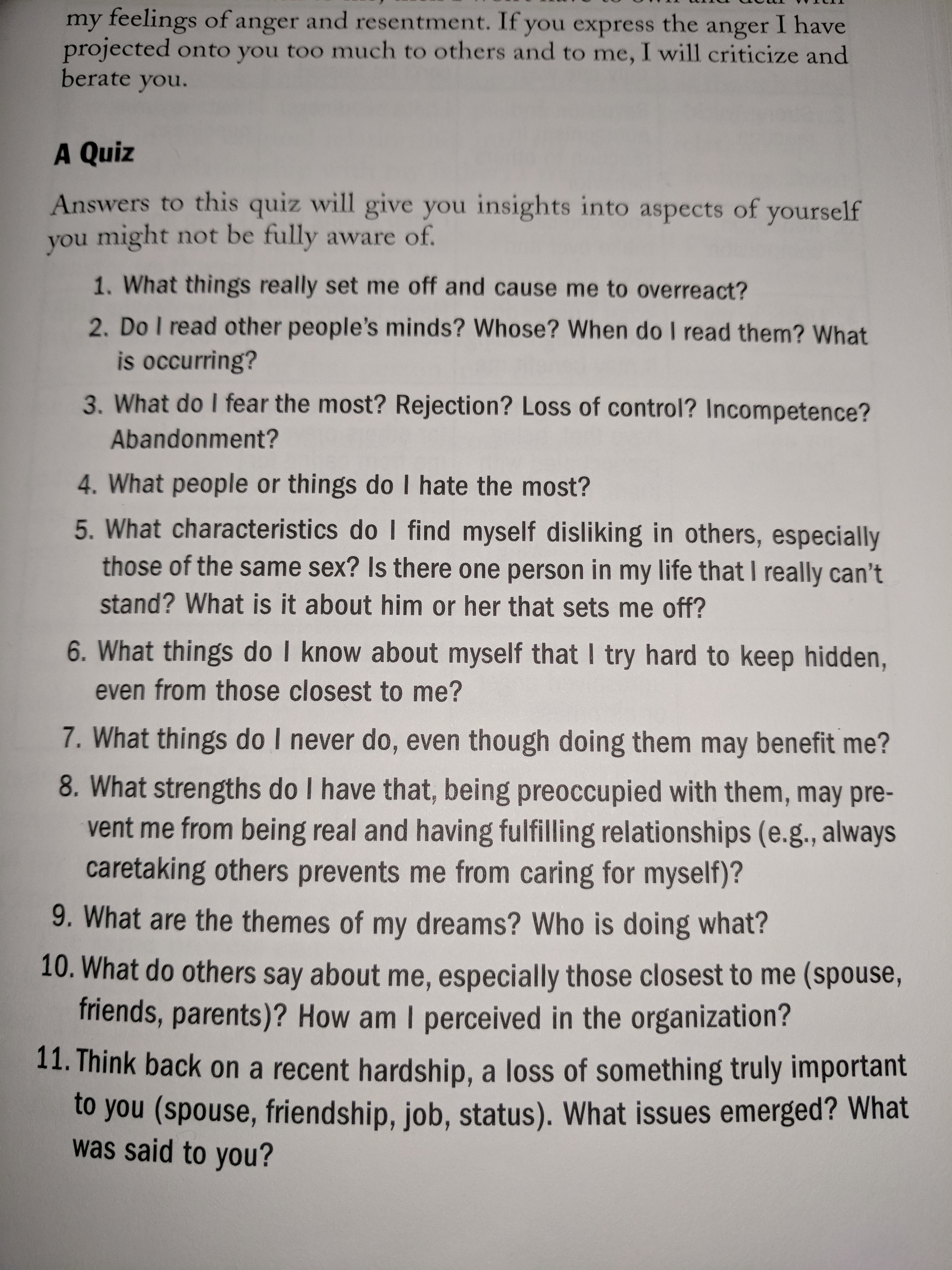 Projection Quiz
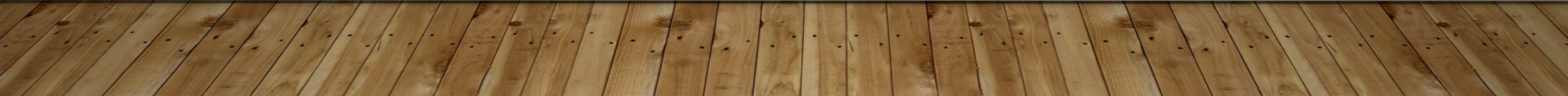 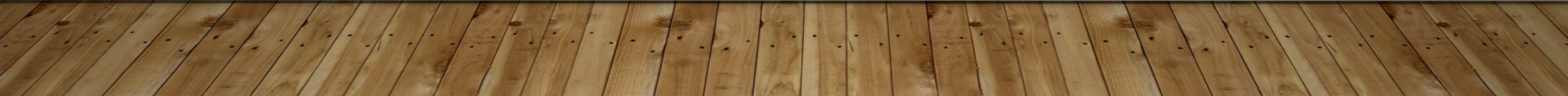 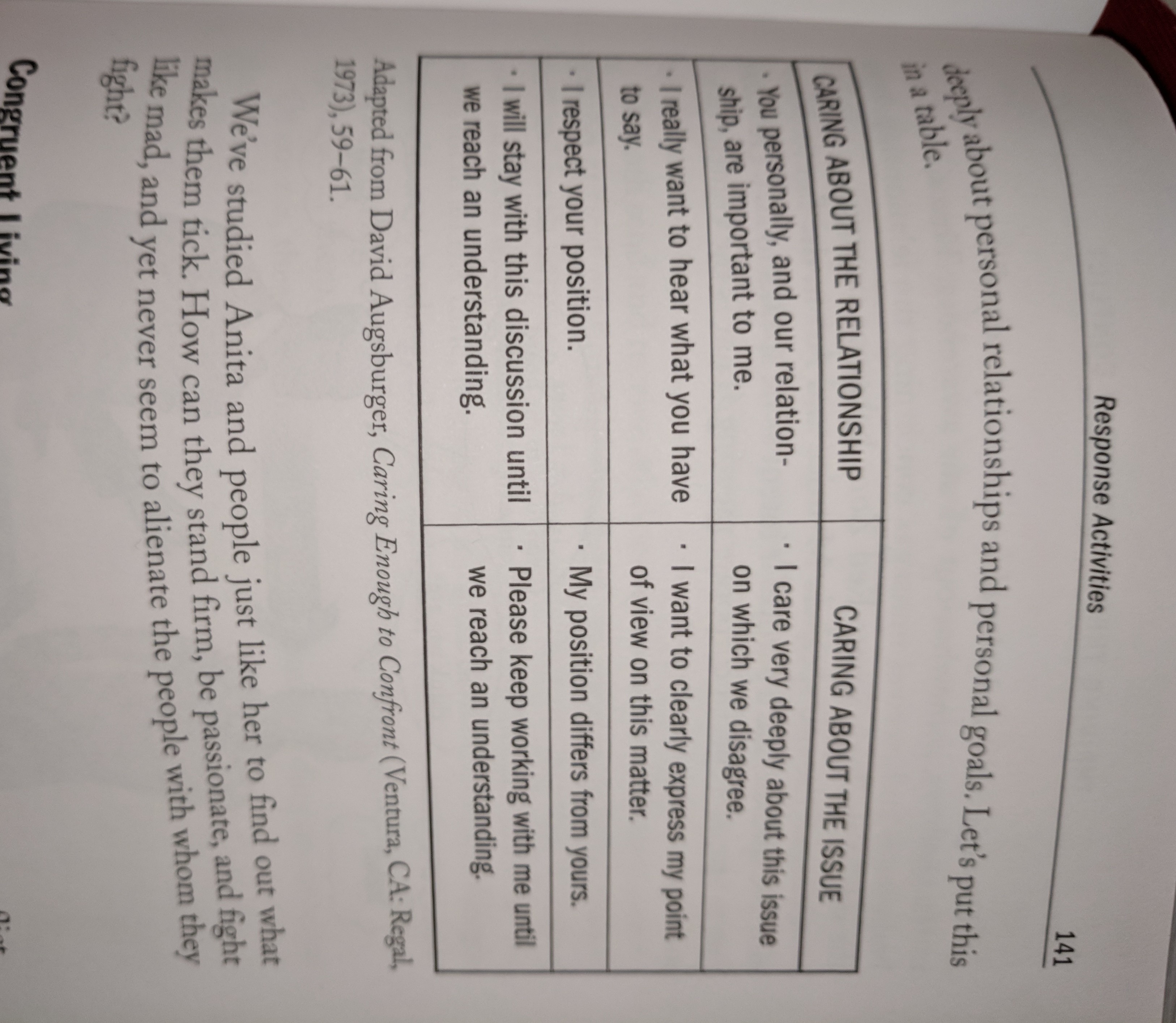 Principles for managing conflict
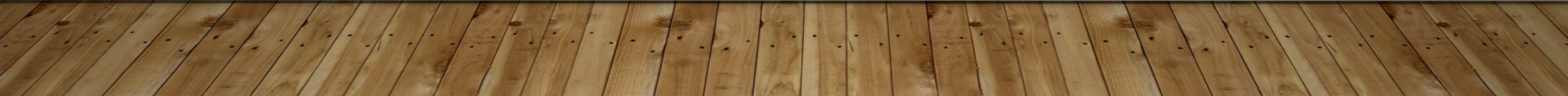 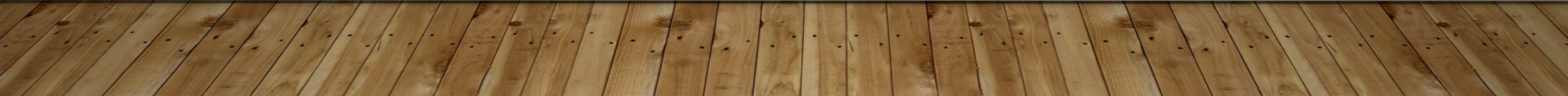